Detecting Atomicity Violations for Event-Driven Node.js Applications
Xiaoning Chang, Wensheng Dou, Yu Gao, Jie Wang, Jun Wei, Tao Huang
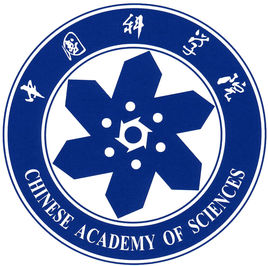 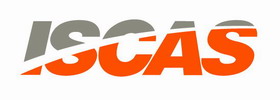 Institute of Software, 
Chinese Academy of Sciences
University of Chinese Academy of Sciences
JavaScript is the most popular language
[1] https://www.benfrederickson.com/ranking-programming-languages-by-github-users/
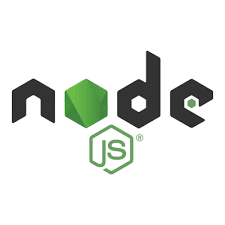 JavaScript is used in various applications
Server-side apps
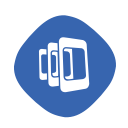 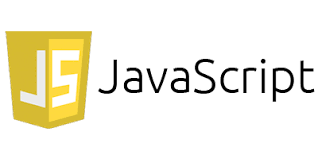 Mobile apps
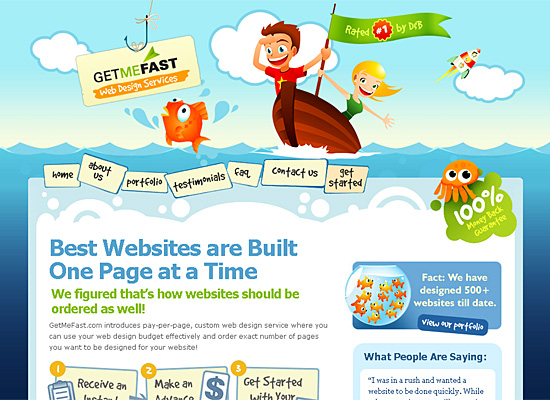 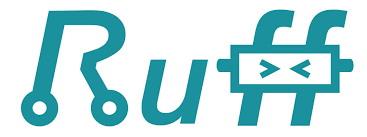 IoT
Web apps
Node.js
A server-side JavaScript event-driven framework
Introduced by Ryan Dahl in 2009
800,000+ modules in the npm repository [1]

Node.js is widely used in industry
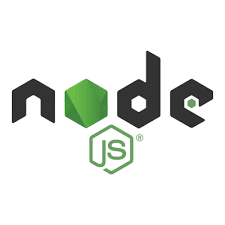 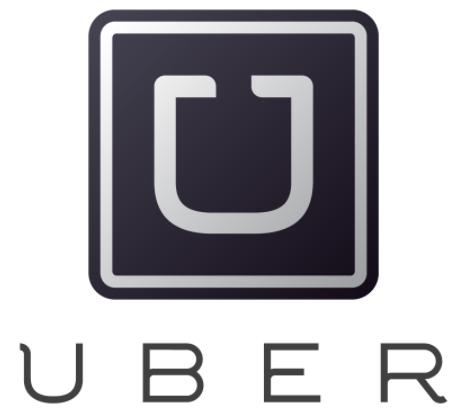 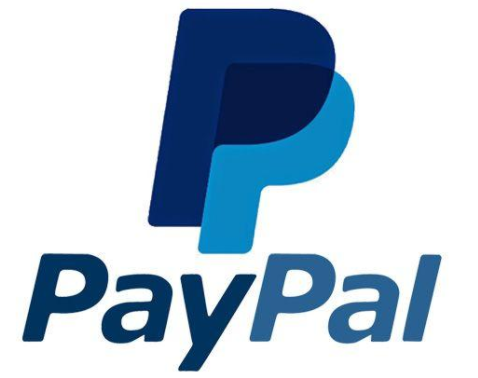 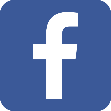 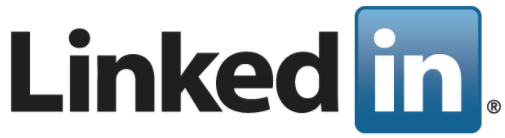 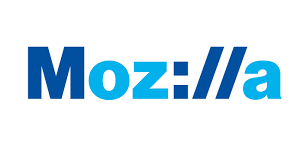 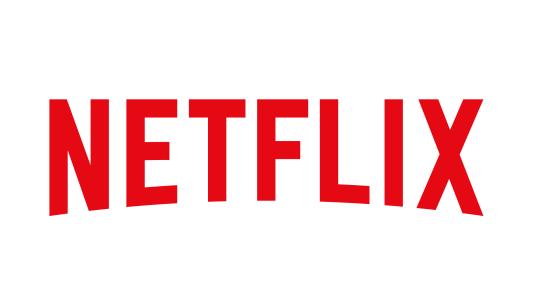 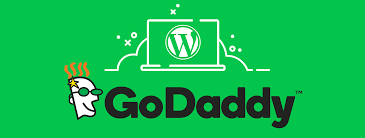 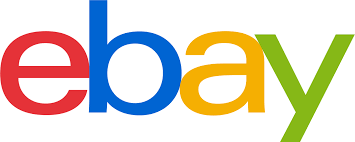 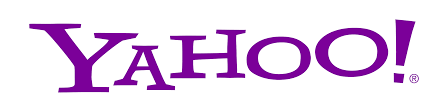 [1] https://www.npmjs.com/
Event-driven architecture in Node.js
Looper thread
(Single thread)
1. offload read
task queue
readFile(‘bar’, cb);
2. return
Worker pool
(n threads)
3. execute task
event queue
cb();
4. done event
Event-driven architecture in Node.js
Looper thread
(Single thread)
fs.readFile(‘bar’, (data) => {
        
        data = compute(data);
        fs.writeFile(‘bar’, data, …);

    });
readFile(‘bar’, …);
Worker pool
(n threads)
data
data = compute(data);
writeFile(‘bar’, data);
Event-driven architecture in Node.js
Looper thread
(Single thread)
fs.readFile(‘bar’, (data) => {
        
        data = compute(data);
        fs.writeFile(‘bar’, data, …);

    });
readFile(‘bar’, …);
Worker pool
(n threads)
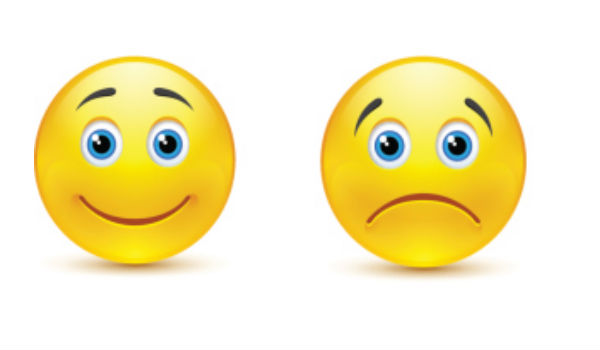 x = x + 1;
data
data = compute(data);
writeFile(‘bar’, data);
setImmediate(()=>{

        x = x + 1;

    });
Atomicity violation -- example
Looper thread
(Single thread)
fs.readFile(‘bar’, (data) => {
        
        data = compute(data);
        fs.writeFile(‘bar’, data, …);

    });
readFile(‘bar’, …);
Worker pool
(n threads)
deleteFile(‘bar’)
data
data = compute(data);
writeFile(‘bar’, …);
setImmediate(()=>{

        fs.unlink(‘bar’, …);

    });
File not found!
Atomicity violations are common
65% of concurrency bugs in Node.js
are atomicity violations!
[1] J. Wang, etc. A Comprehensive Study on Real World Concurrency Bugs in Node.js, ASE 2017.
[2] J. Davis, etc. Node.fz: Fuzzing the Server-Side Event-Driven Architecture, EuroSys 2017.
NodeAV overview
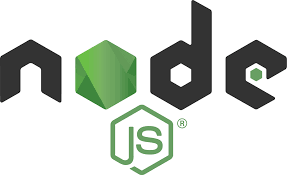 Application
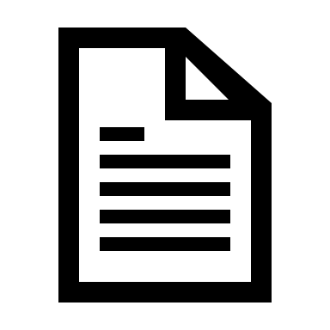 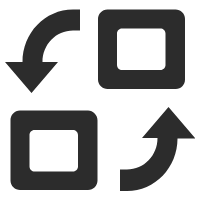 e1
e2
Event trace collection
Test case
Happens-before
inference
e3
e4
e5
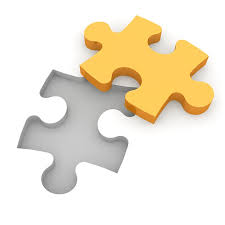 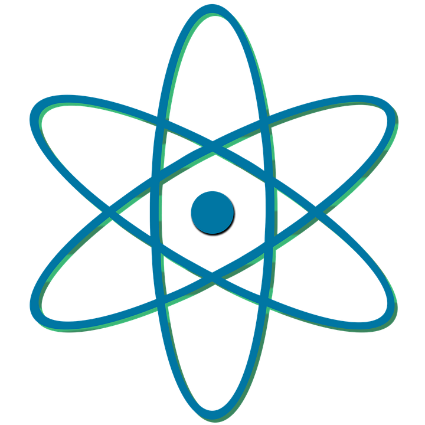 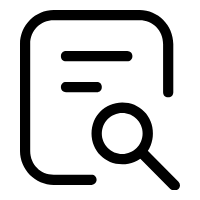 Atomicity violation
detection
Atomic event pair
inference
Bug report
Event trace collection
Trigger event
Start event
process.nextTick (() => {
    
    x = compute(x);

    fs.readFile(‘bar’, cb);
});
Event lifecycle
Read x
Write x
Resource access
Register cb
Read file bar
End event
Event registration (Rule 1)
foo
function foo () {


    fs.readFile(‘bar’, cb);
};
register
cb
Event triggering (Rule 2)
foo
function foo () {


    process.nextTick(cb);
};
trigger
cb
Event types in Node.js
Five types of events [1]
API
Event type
Priority
timeout
process.nextTick()
high
immediate
0
promise
nextTick
setImmediate()
1
promise
2
setTimeout()
IO
low
3
asynchronous I/O
[1] M. C. Loring, etc. Semantics of Asynchronous JavaScript, DLS 2017.
Events with the same type (Rule 3)
Events with the same type are processed in their triggering order
Looper thread
(Single thread)
foo
function foo () {

    process.nextTick (cb1);

    process.nextTick (cb2);

};
nextTick
cb1
cb2
cb1
cb2
Events with different types (Rule 4)
Looper thread
(Single thread)
foo
function foo () {

    fs.readFile(‘bar’, cb1);

    process.nextTick(cb2);

};
Priority
nextTick
cb2
high
cb2
IO
cb1
low
cb1
Key observation
Callback chain reflects the atomicity among events
Atomic event pair
setImmediate( function cb1 () {


    fs.readFile(‘bar’, function cb2 (data) {
        data = compute(data);
        fs.writeFile(‘bar’, data, …);
    });
};
cb1
readFile(‘bar’);
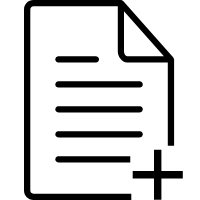 cb2
bar
writeFile(‘bar’);
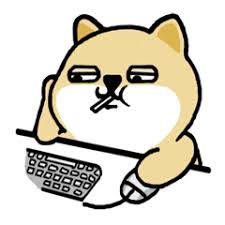 I want to read a file then write back to it
Key observation
Predesigned event order reflects the atomicity among events
Atomic event pair
var x;

process.nextTick (function cb1 () {
    x = 1;
});

process.nextTick (function cb2 () {
    if (x == 1) …
});
cb1
x = 1;
x
cb2
if (x == 1)
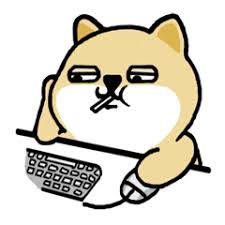 I want to write x, and then read it
Atomic event pair inference
Two assumptions for atomic event pair
Event u and v have happens-before relation
Event u and v access the same resource
u
Write x
Atomic event pair
v
Write x
Atomicity violation pattern
u
Write x
t
Event t occurs between atomic pair <u, v>
Read x
Event u, v, and t access x
v
Write x
Read dirty data
More atomicity violation patterns
u
u
u
Write x
Read x
Read x
t
t
t
Write x
Write x
Write x
v
v
v
Read x
Write x
Read x
Read unexpected data
Rely on overdue data
Read different data
[1] S. Lu, etc. AVIO: Detecting Atomicity Violations via Access-Interleaving Invariants, ASPLOS 2006.
Evaluation
Can NodeAV detect known atomicity violations in Node.js applications?

Can NodeAV detect new atomicity violations in Node.js applications?
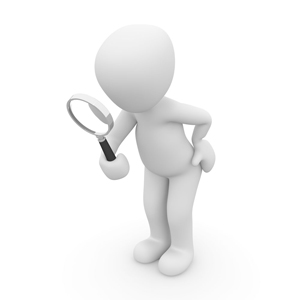 Detect known atomicity violations
We select 9 atomicity violations from NodeCB and Node.fz
NodeAV detects 7 known atomicity violations
Related events are not triggered
in the collected trace.
We do not model the Net API, e.g., destroy().
Detect unknown atomicity violations
10 Node.js applications
Update projects in previous study to their newest versions 
Randomly select applications in GitHub
Contain concurrent bug reports
Have test cases

Run test cases to collect event traces
Detect unknown atomicity violations
NodeAV detects 12 unknown atomicity violations
Detect unknown atomicity violations
3 atomicity violations are harmful
u
file = new File ();
t
closeFile(file)
v
logFile(file)
Fail to log
[1] https://github.com/michaelwittig/node-logger-file
Detect unknown atomicity violations
8 atomicity violations are benign
u
x = 1;
t
Read x
v
x = 1;
Event u and v write the same data to x.
Performance of NodeAV?
Runtime overhead of NodeAV ranges from 1.1X to 5.7X
Summary
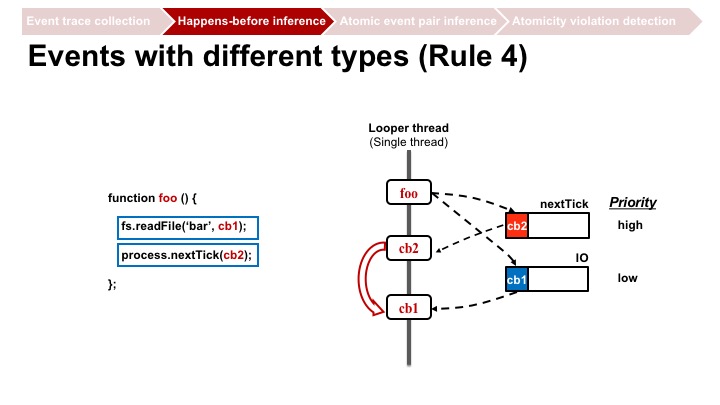 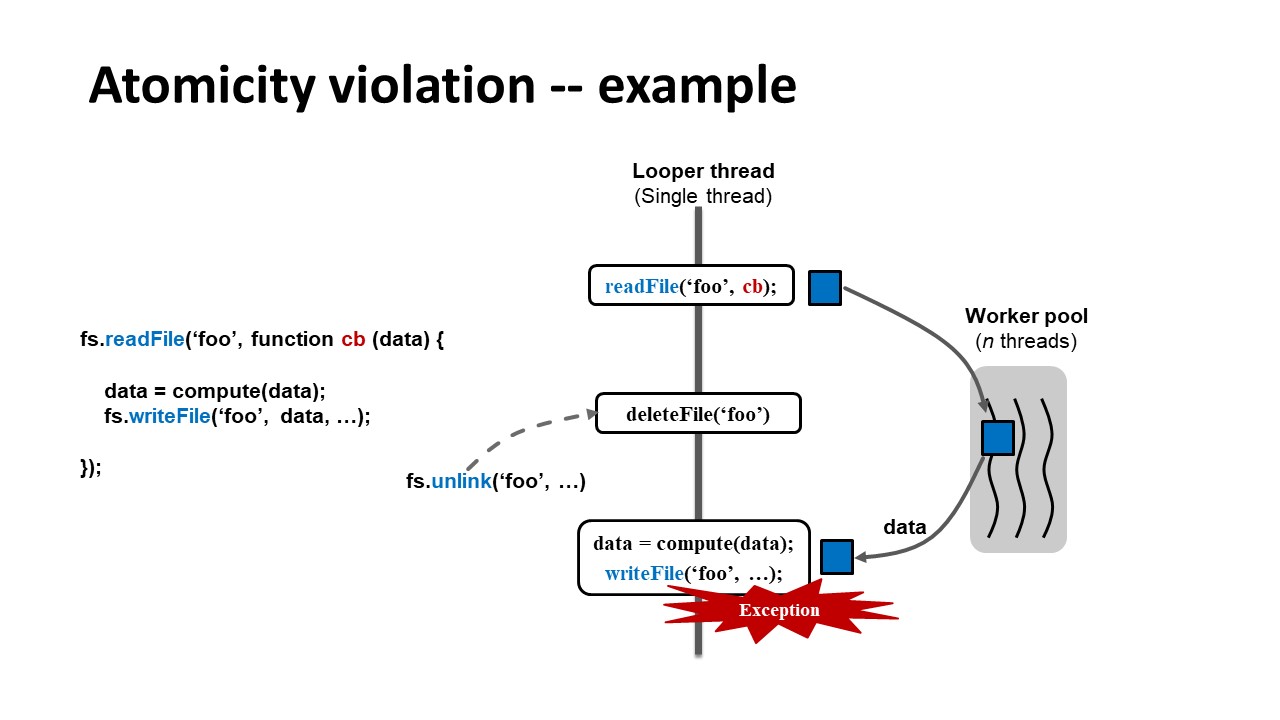 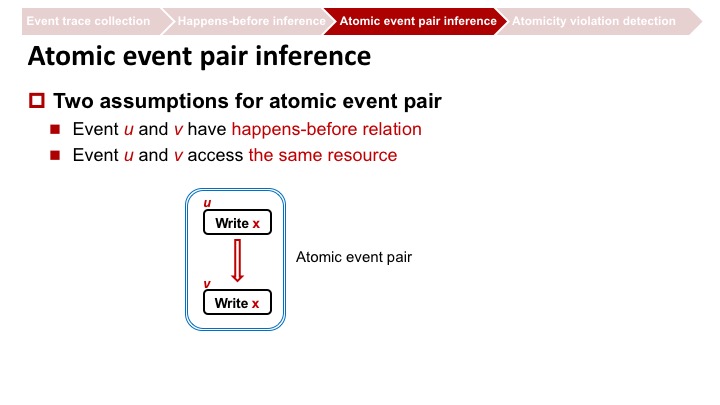 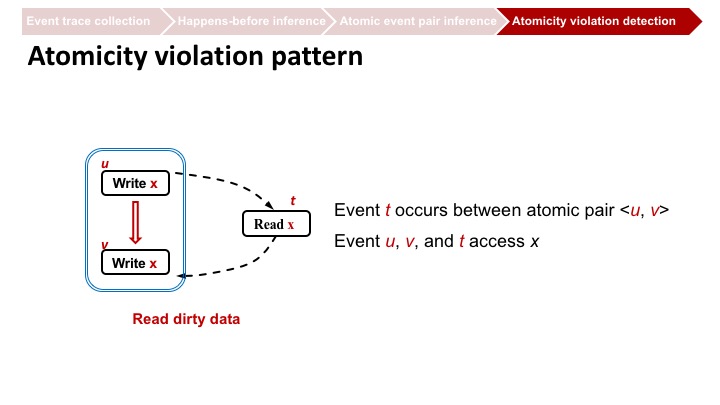 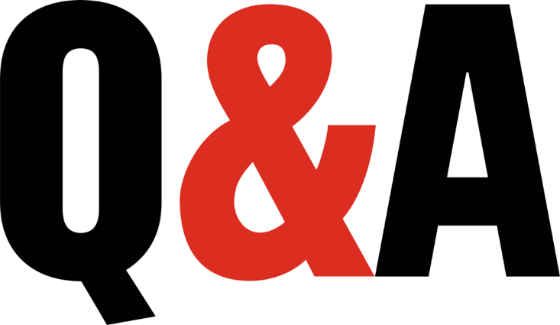 THANK YOU!